Муниципальное казенное дошкольное образовательное учреждение 
«Детский сад №3 п.Теплое»
Отчет о работе клуба по интересам по художественно-экспериментальной деятельности  «Мир вокруг нас» в 1 младшей группе
Выполнил: воспитатель 1 младшей группы Галицкая Е. В.
Цель работы клуба:Создать  условия для  развития детского творчества путем освоения разнообразных изобразительных средств в ходе ознакомления детей с явлениями и предметами окружающего нас мира.
Задачи:
1. Образовательные задачи:
Формировать представления о предметах и явлениях ближайшего окружения детей; о  традиционных и нетрадиционных изобразительных средствах. Обогащать  сенсорный опыт  детей.
Формировать технические навыки работы с разнообразными изобразительными материалами.
2. Развивающие задачи:
Развивать  познавательный интерес, эстетическое восприятие окружающих предметов, детское творчество, аккуратность. 
3. Воспитательные задачи:
Воспитывать доброту, внимательное отношение к близким людям, бережное отношение к окружающему миру природы.
Ожидаемый результат:
Формирование у детей представлений о предметах и явлениях окружающего нас мира, развитие интереса к изобразительной деятельности, детского творчества.
Фотоотчет о работе клуба по интересам по художественно-экспериментальной деятельности «Мир вокруг нас» «ОСЕНЬ В ДЕТСКОМ ТРОРЧЕСТВЕ»
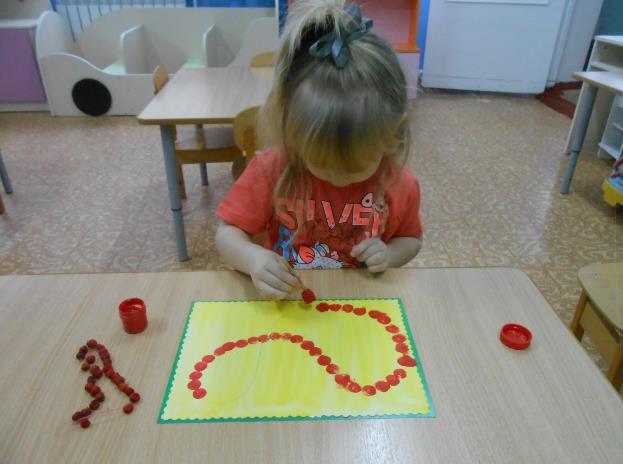 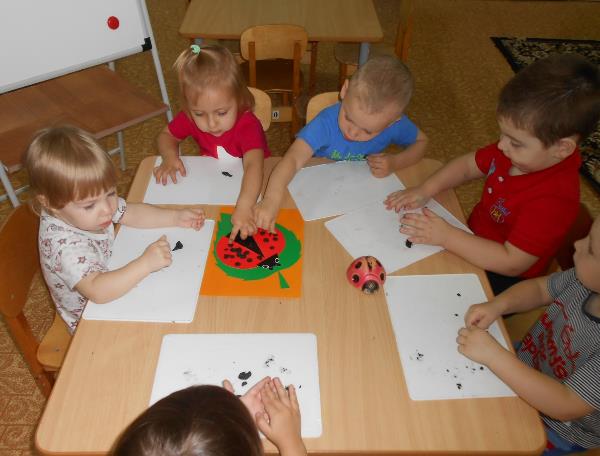 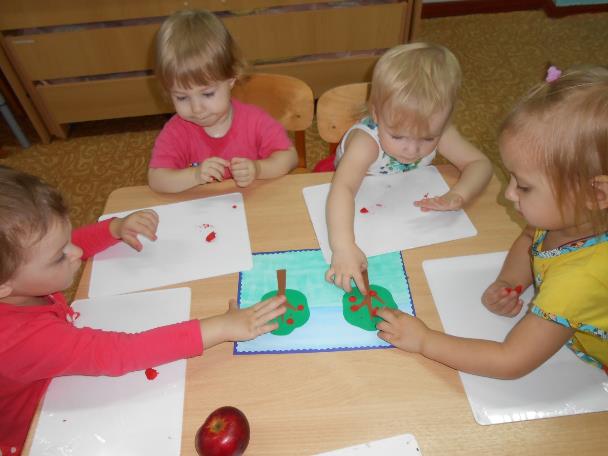 «Божья коровка»
«В саду поспели яблоки»
«Рябиновые бусы»
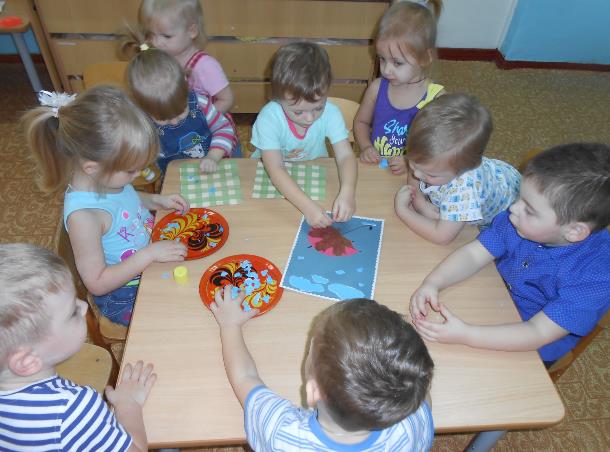 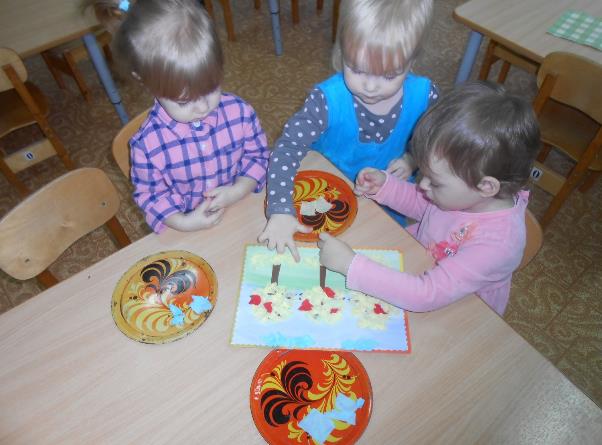 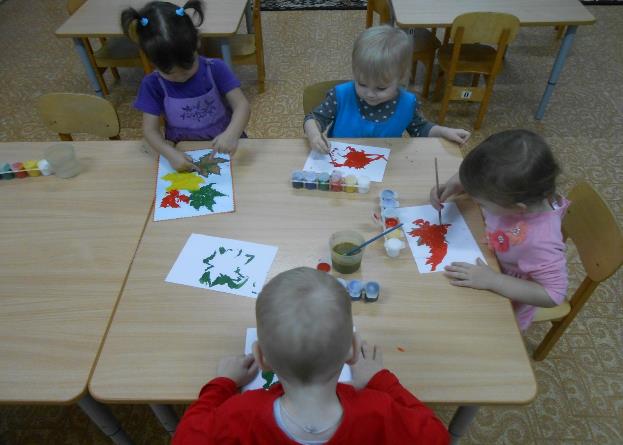 «Золотая осень»
«Осенний букет»
«Тучка плачет, дождь идет»
«ЗИМНИЕ МОТИВЫ»
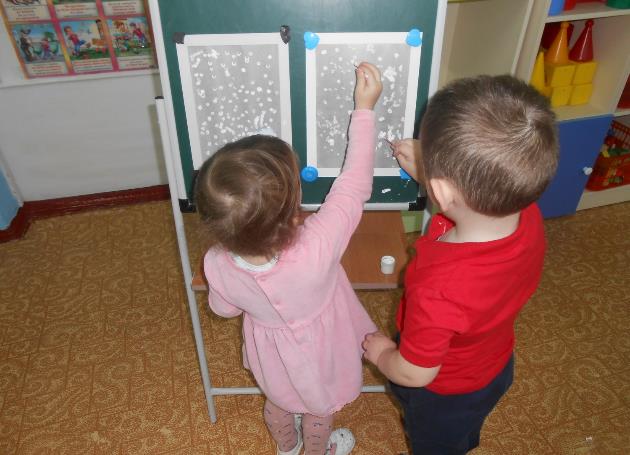 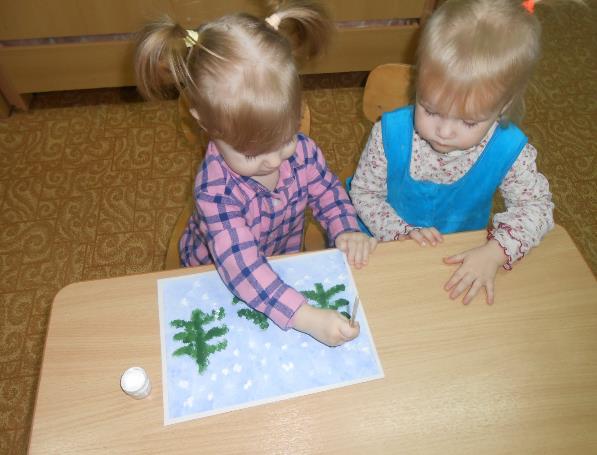 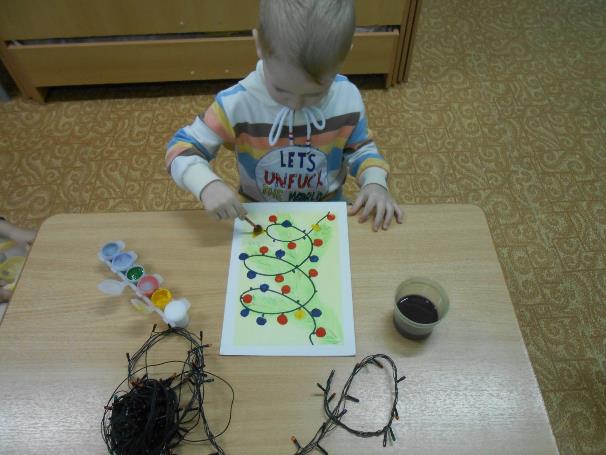 «Первый снег»
«В лесу родилась елочка»
«Зажигаем огоньки»
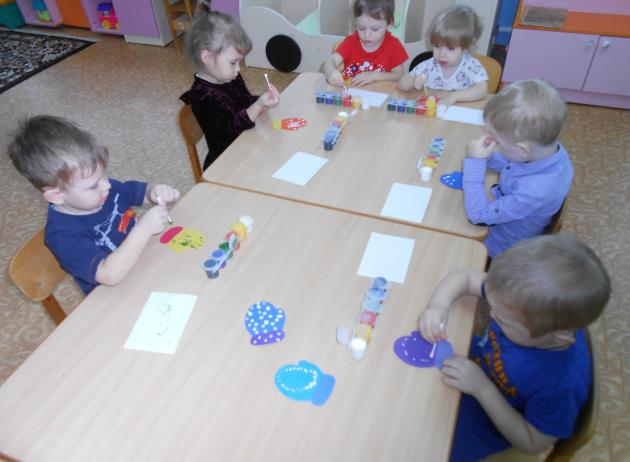 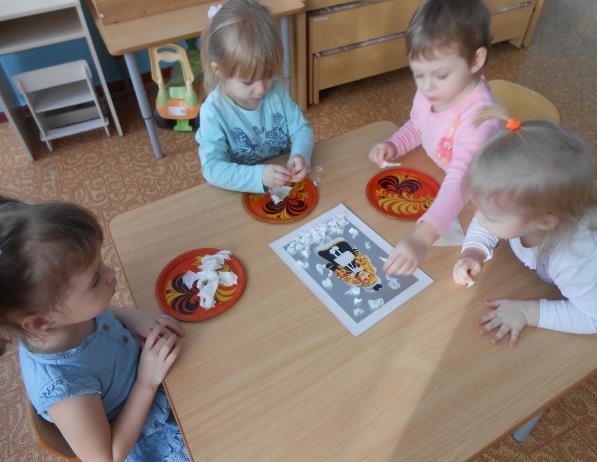 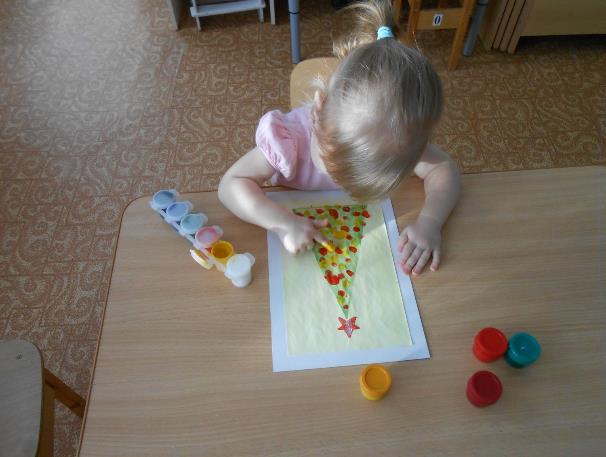 «Сестрички рукавички»
«Кукла на прогулке»
«Наша нарядная елка»
«ВЕСЕННЕЕ НАСТРОЕНИЕ»
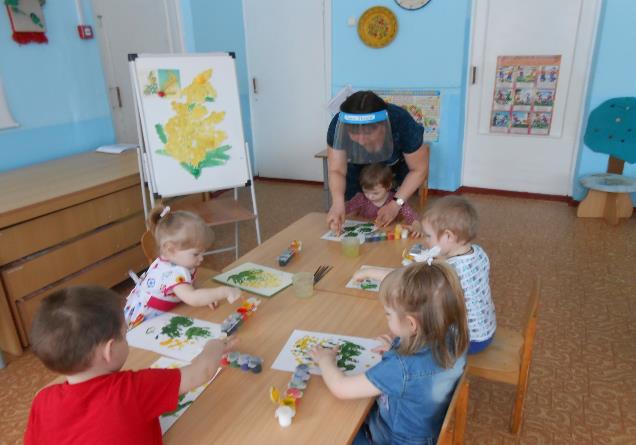 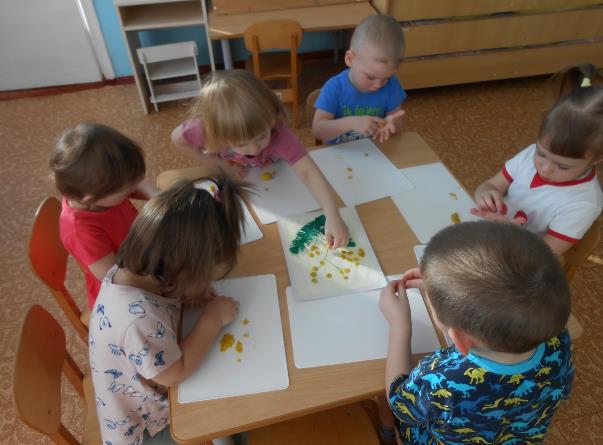 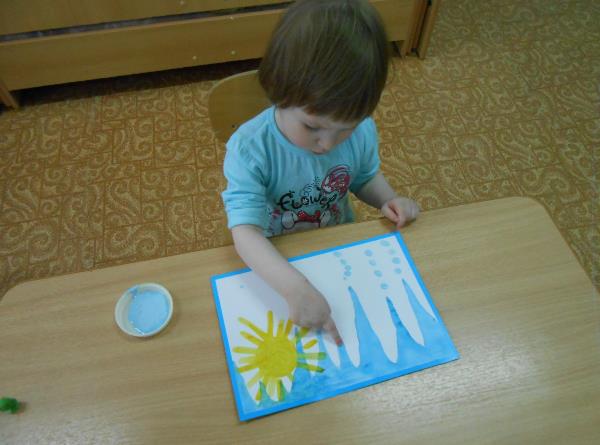 «Пушистая ветка мимозы»
«Весенняя капель»
«Мимоза для мамочки»
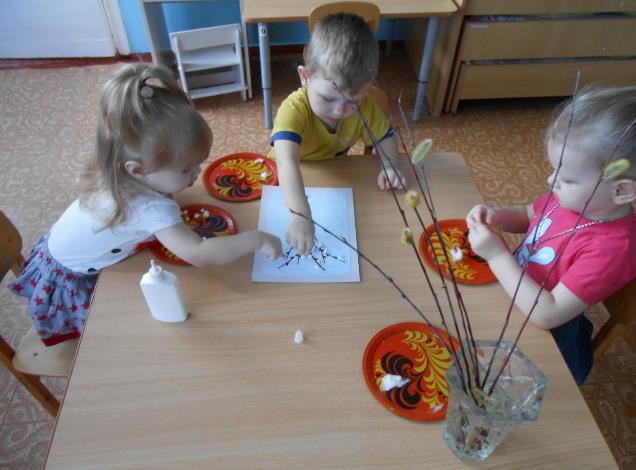 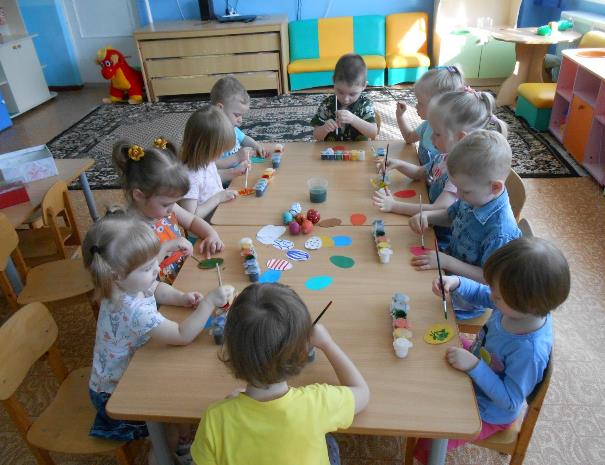 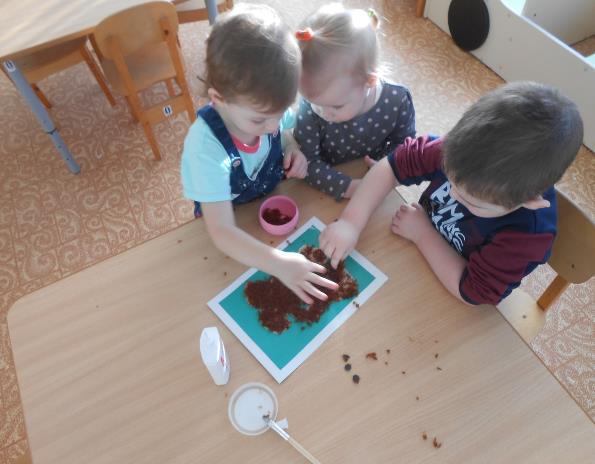 «Яичко расписное»
«Мой друг – щенок»
«Веточка вербы»
НАШЕ  КОЛЛЕКТИВНОЕ ТВОРЧЕСТВО
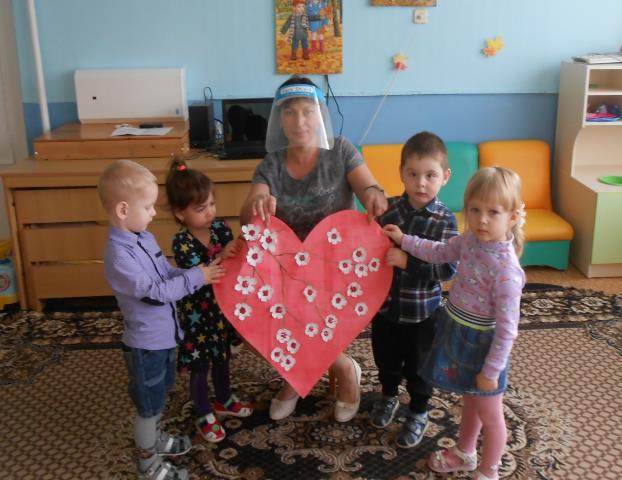 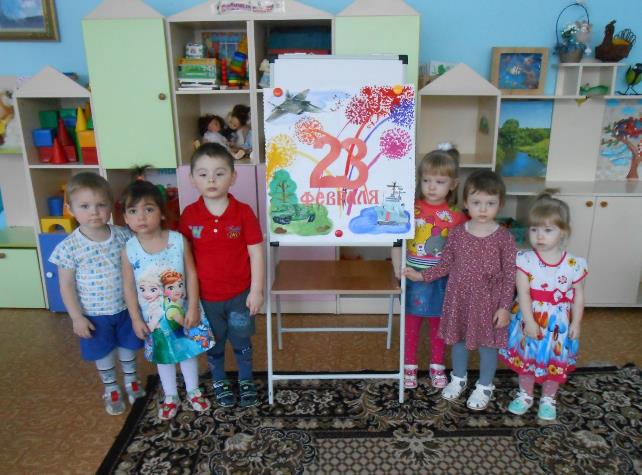 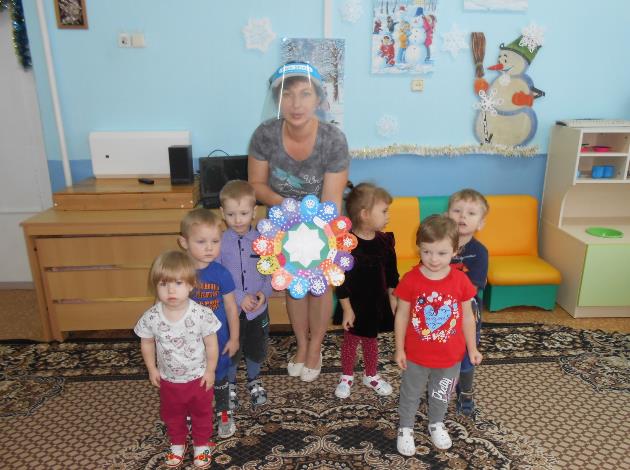 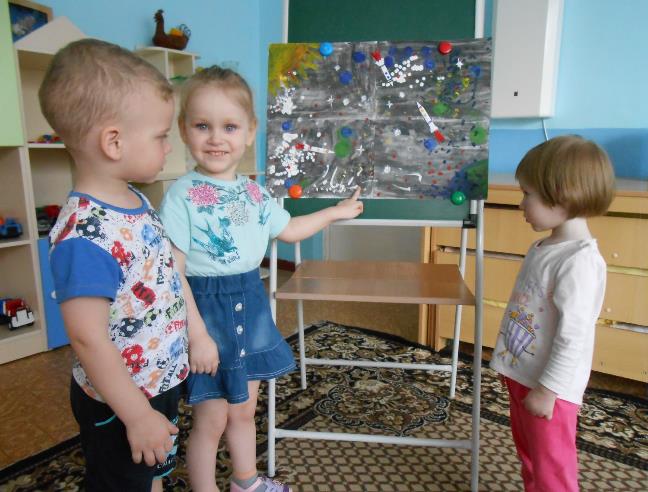 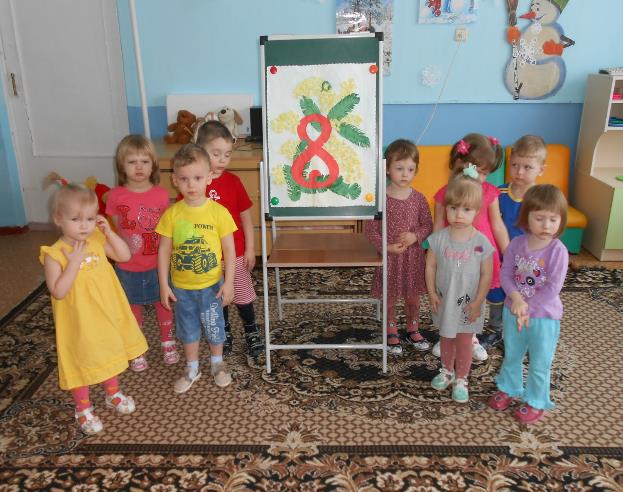 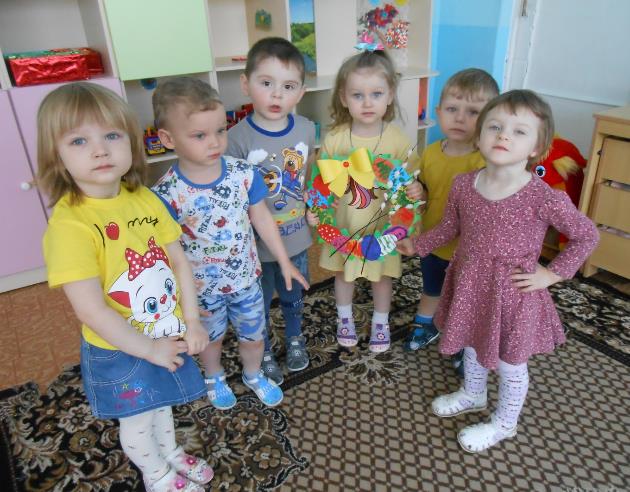 В результате работы клуба у детей сформировались новые знания и навыки. Малыши с удовольствием участвуют в изготовлении поделок с использованием в работе  разнообразных  изобразительных средств. В группе регулярно оформляются итоговые выставки детских работ,  изготовленных во время занятий  клуба, с целью ознакомления родителей  с творчеством их детей.
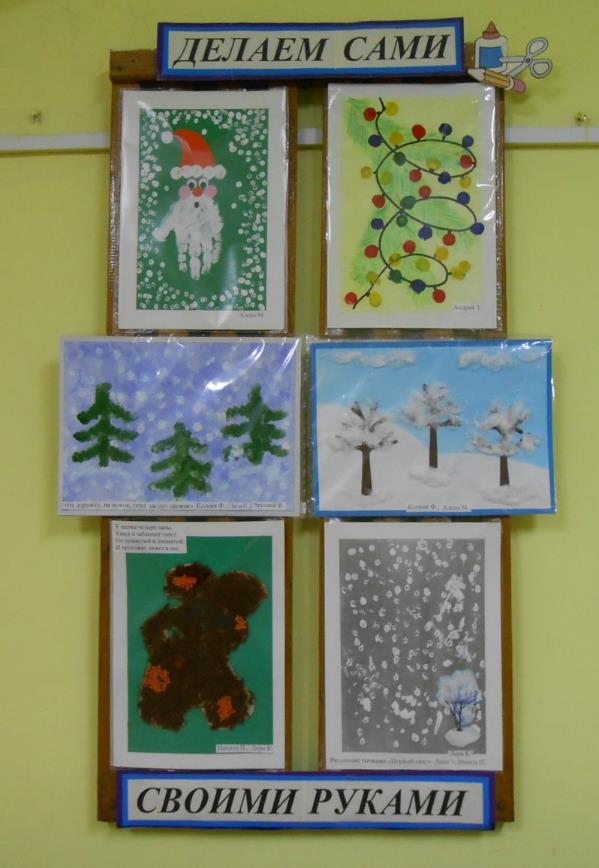 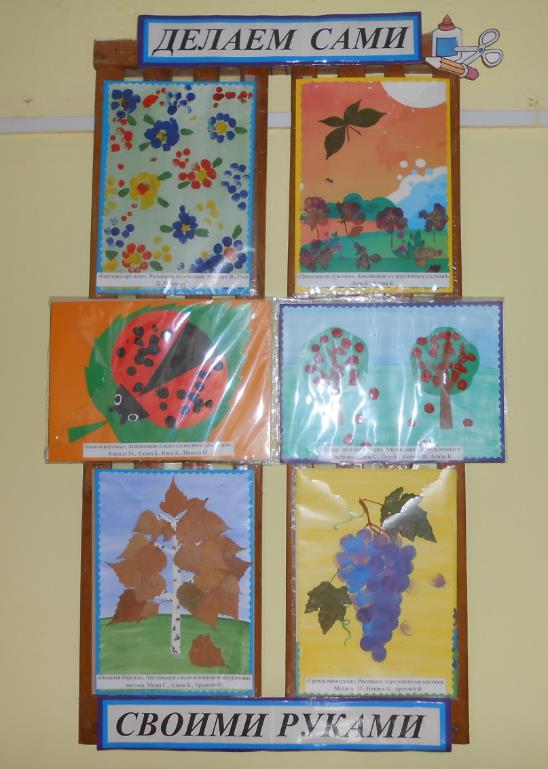 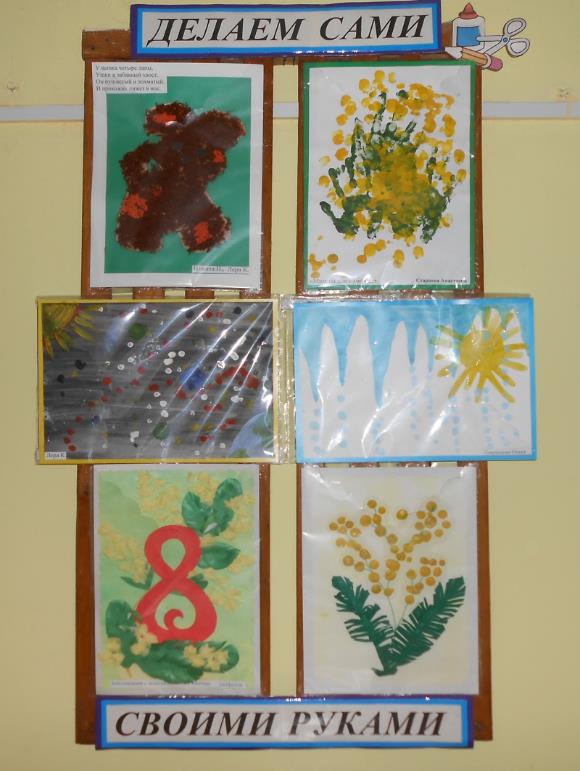 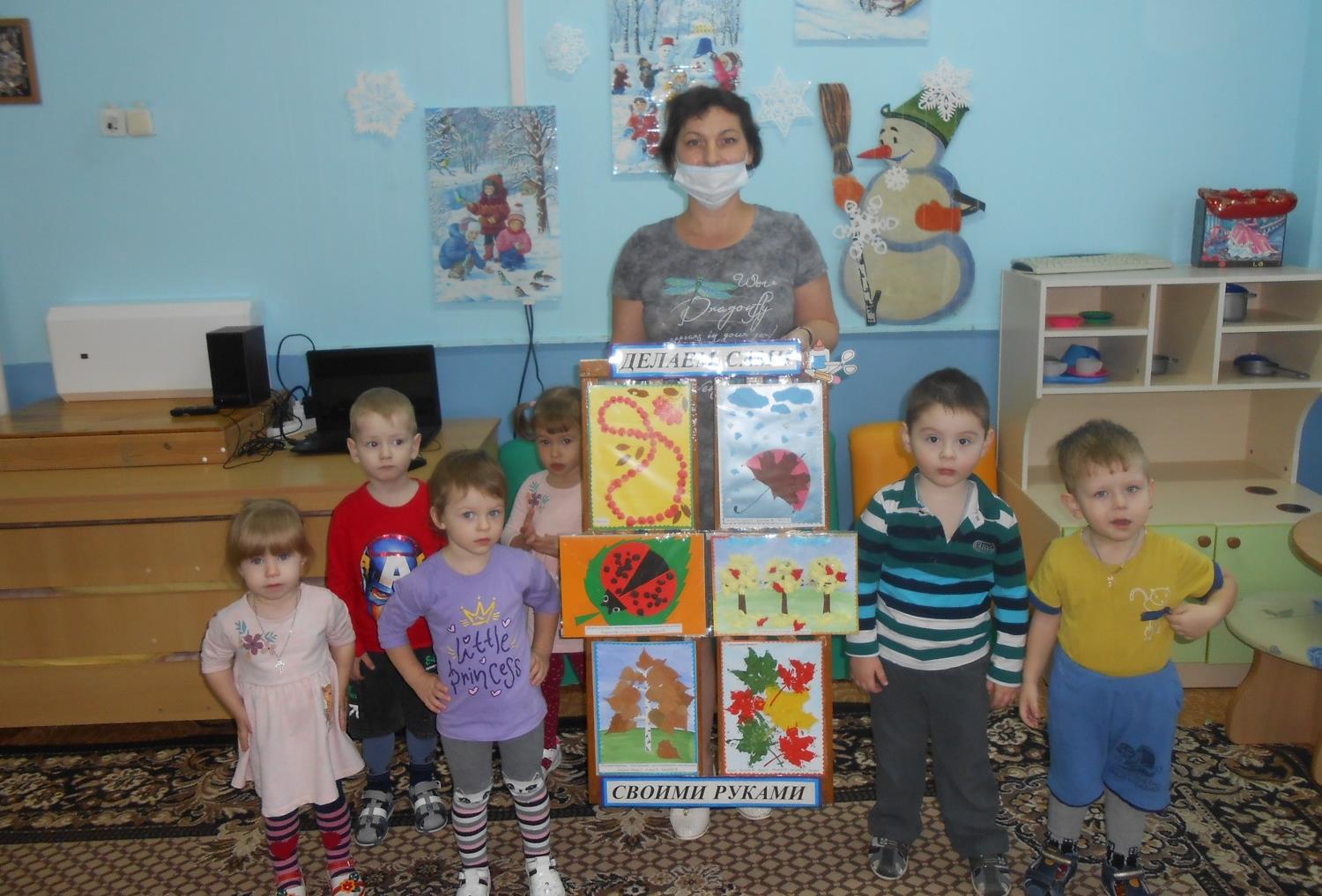 СПАСИБО ЗА ВНИМАНИЕ!